UBN PROJECT CASE STUDY
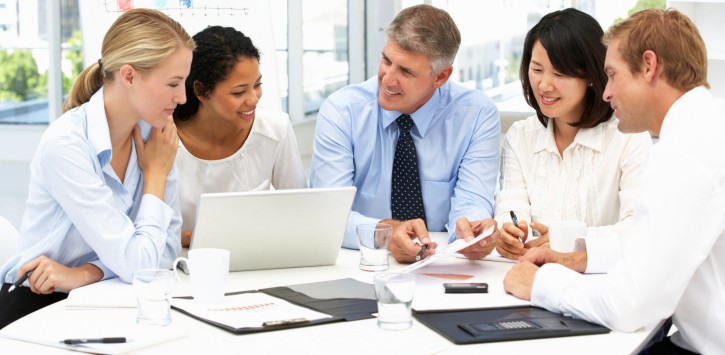 UBN Software Solutions Pvt. Ltd. Bhubaneswar - 751010, Odisha, India (+91-674) 2581025 sales@ubnsoft.com
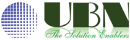 World’s largest global provider dedicated to banking and payments technologies.
Serves more than 14,000 institutions in over 130 countries, and employs more than 42,000 people worldwide.
Ranked 426 on the Fortune 500 and is a member of Standard & Poor’s 500® Index.
Named the No. 1 overall financial technology provider in the annual IDC Financial Insights FinTech 100 rankings four years running – 2011, 2012, 2013 and 2014
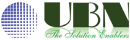 www.ubnsoft.com
Integration of SalesForce CRM into the application.

Security of data by developing own middle ware between client application and SalesForce.

Encryption of Request and response data for Security.

24x7 application usability, High-availability and no downtime.

Use application email and phone support.

Development of Middleware through WCF.

Application UI development using ASP.Net MVC and C#.

Processing of Deals done through user friendly Widgets and Search functionalities.
Business Objectives:
Interact with current and future customers. 
Identify new Customers  and their needs.
Organize, automate, and synchronize sales, marketing, customer service, and technical support at one place.
Statistics & Numbers:
Project Duration – 15 months
Delivery Model – Time & Material
Team Size – 9
Engagement Model - Hybrid
Language – C#
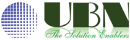 www.ubnsoft.com
Key Business Benefits :
Interact, create,  manage new  and old customers .
 Upload and manage any client documents.
 Updated application and international standards for SMS and FAX. 
 Marketing campaigns can be sent to customers 
 Solve client queries on the fly.
 Customer can suggest their need  for future business growth.
Used WCF restful API for transfer business objects to SalesForce.com.

 Used Apttus API provided by SalesForce to Transfer data between Client application and SalesForce .com.
 
 Use of 3rd party tool for sending SMS, FAX, Alpha-pagers, with proper acknowledgement, delivery and QoS guaranteed.

 Email and phone support for any level and time as per customer needs, scheduling or escalation.

 Configurable Agent shortcuts for each combination of special key with letter for bunch of word, so that Agent doesn’t have to spend on typing a lot of info. AutoComplete for all places.
Statistics & Numbers:
Framework – ASP.Net MVC, SOA
Front End – ASP.Net, HTML 5, Ajax, JavaScript
App Server – IIS
Database –  SQL Server
Platforms – Microsoft .NET
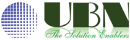 www.ubnsoft.com
Key Technology Benefits :
 
ASP.Net MVC to develop interactive screens which can be both accessed on Desktop as well mobile devices.
 
Microsoft ASP.Net MVC application development for scalability, robust and secured application.

WCF service for faster and reliable communication.

SOA framework implementation for decoupling and independent applications. 

Ajax implementation for taking user from standalone application to Web 2.0.
The application provides the best way to manage company's interaction with current and future customers. The system provides multiple Deals that are basically options that can solve customer requirement and this way it increases the company business.
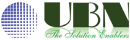 www.ubnsoft.com
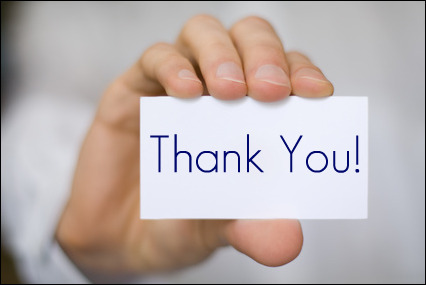 UBN Software Solutions Pvt. Ltd. IDCO Tower-2000, Mancheswar Industrial Estate Bhubaneswar - 751010, Orissa, India
(+91-674) 2581025,
(+91-674) 2581027
sales@ubnsoft.com
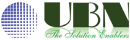 Case Study
© 2015 UBN Software Solutions Pvt. Ltd. All rights reserved.